ترجمة صحفية	الفرقة الثانية – صحافة
د / شريهان محمود كشك
مدرس قسم الصحافة 
كلية الإعلام وتكنولوجيا الاتصال
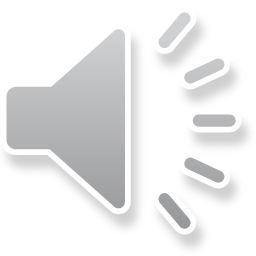 Idioms & terms
Translate the following terms into Arabic?
Conservaties 
Parl’t
Majority
Clear Victory
Parliamentary
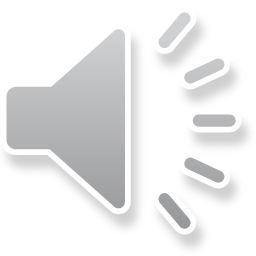 Election
Legislature
A tougher hardship 
Presidential Poll
Poll
An opinion Poll
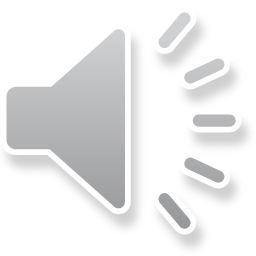 Conservaties  can be translated as  محافظين  .
Parl’t can be translated as        لا ترفع
Majority can be translated اغلبية 
Clear Victory  can be translated فوز ساحق
 Parliamentary can be translated برلماني
Election can be translated انتخاب
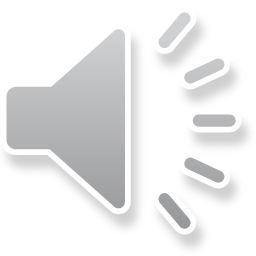 Legislature can be translated سلطة تشريعية 
 A tougher hardship can be translated مشقة كبيرة
Presidential Poll can be translated استطلاع رئاسي 
 Poll can be translated اقتراع 
An opinion Poll can be translated استطلاع للرأى
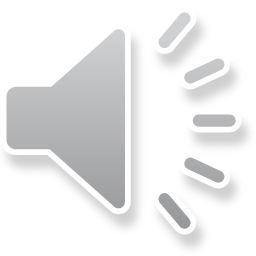 Idioms & terms
Translate the following terms into Arabic?
Hardline
The hardline Iranian president 
Reformist 
Opponents
Capitalise
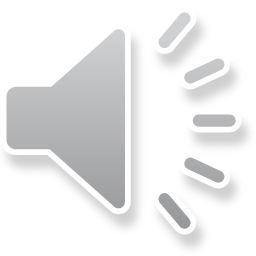 Discontent
Inflation
Candidates
Leading Candidates
Barred
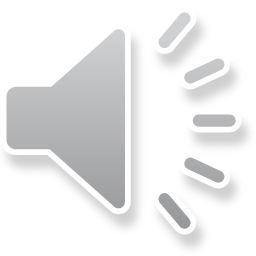 Hardline can be translated as متشدد - متعصب
The hardline Iranian president can be translated as  رئيس إيراني متشدد
Reformist can be translated as إصلاحي 
Opponents can be translated as  معارضين – خصوم - منافسين
Capitalise can be translated as يستفيد – يستثمر 
Discontent can be translated as استياء
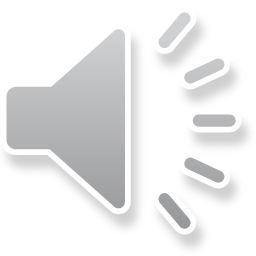 Public discontent can be translated  عدم الرضا العام
Inflation can be translated as ارتفاع 
Candidates can be translated as  مرشح
Leading Candidates can be translated as مرشحون رئيسيون 
Barred can be translated as ممنوع
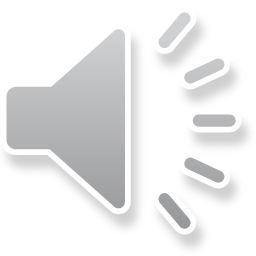